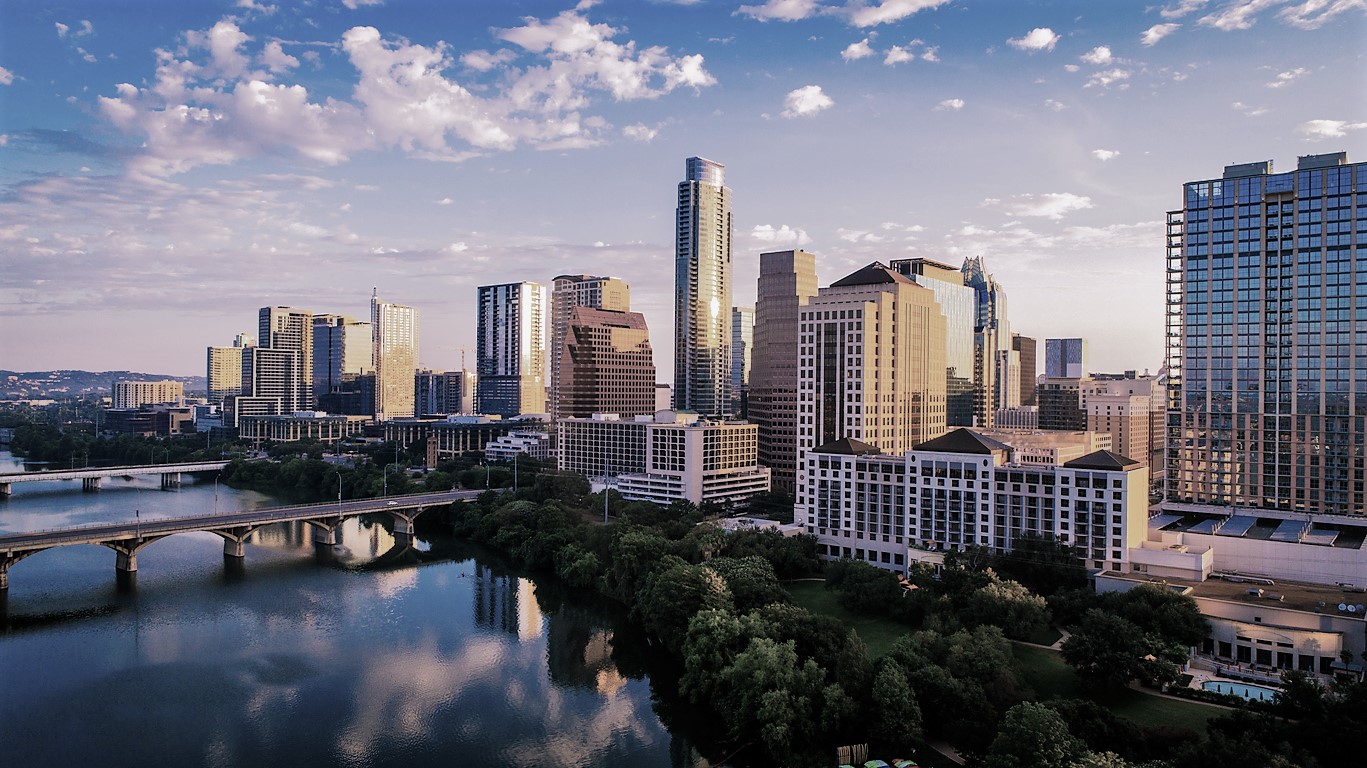 Learn how to treat multi-generation patients
Acquire cutting edge dental techniques
Develop a successful management strategy

SAVE THE DATE March 19-20, 2021
DENTISTRY FOR GROWTH
DENTAL360.KENES.COM